Қамқоршылық кеңес жұмысының талдауы. Нәтижелер мен жоспарлар.
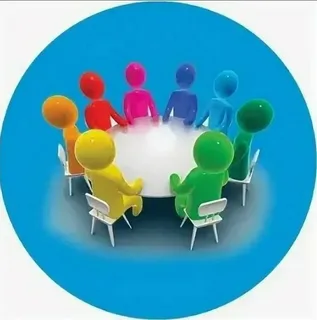 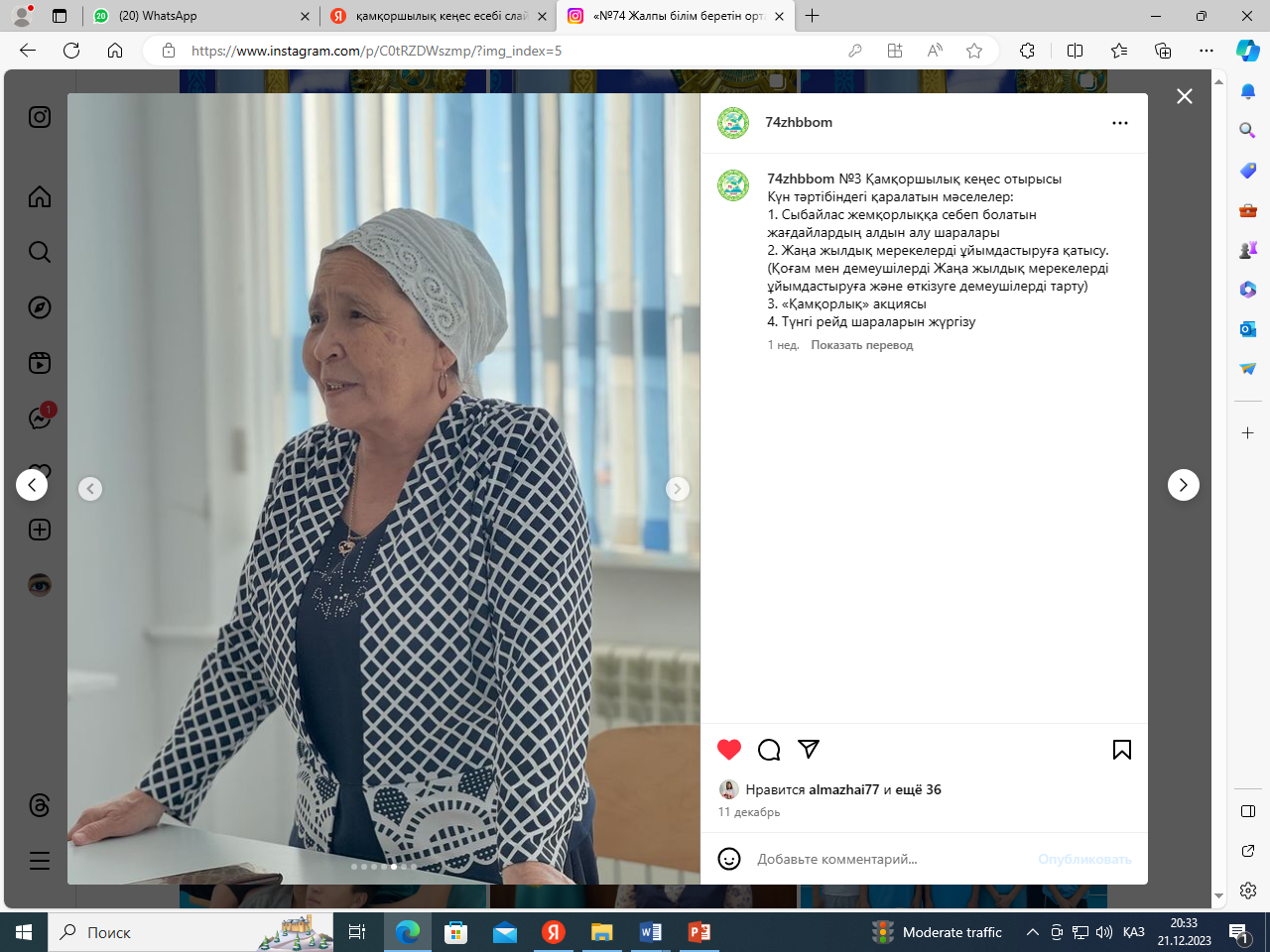 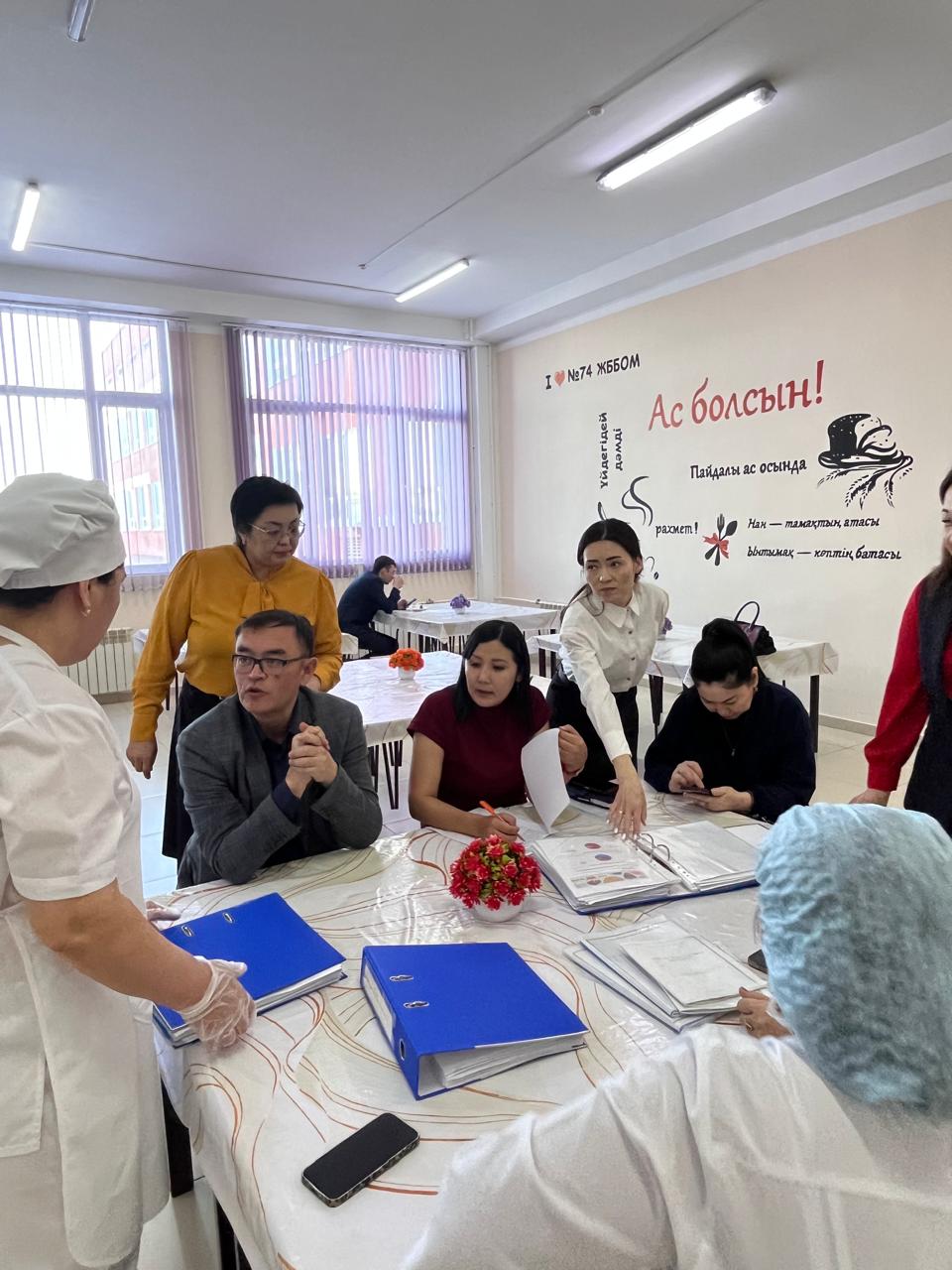 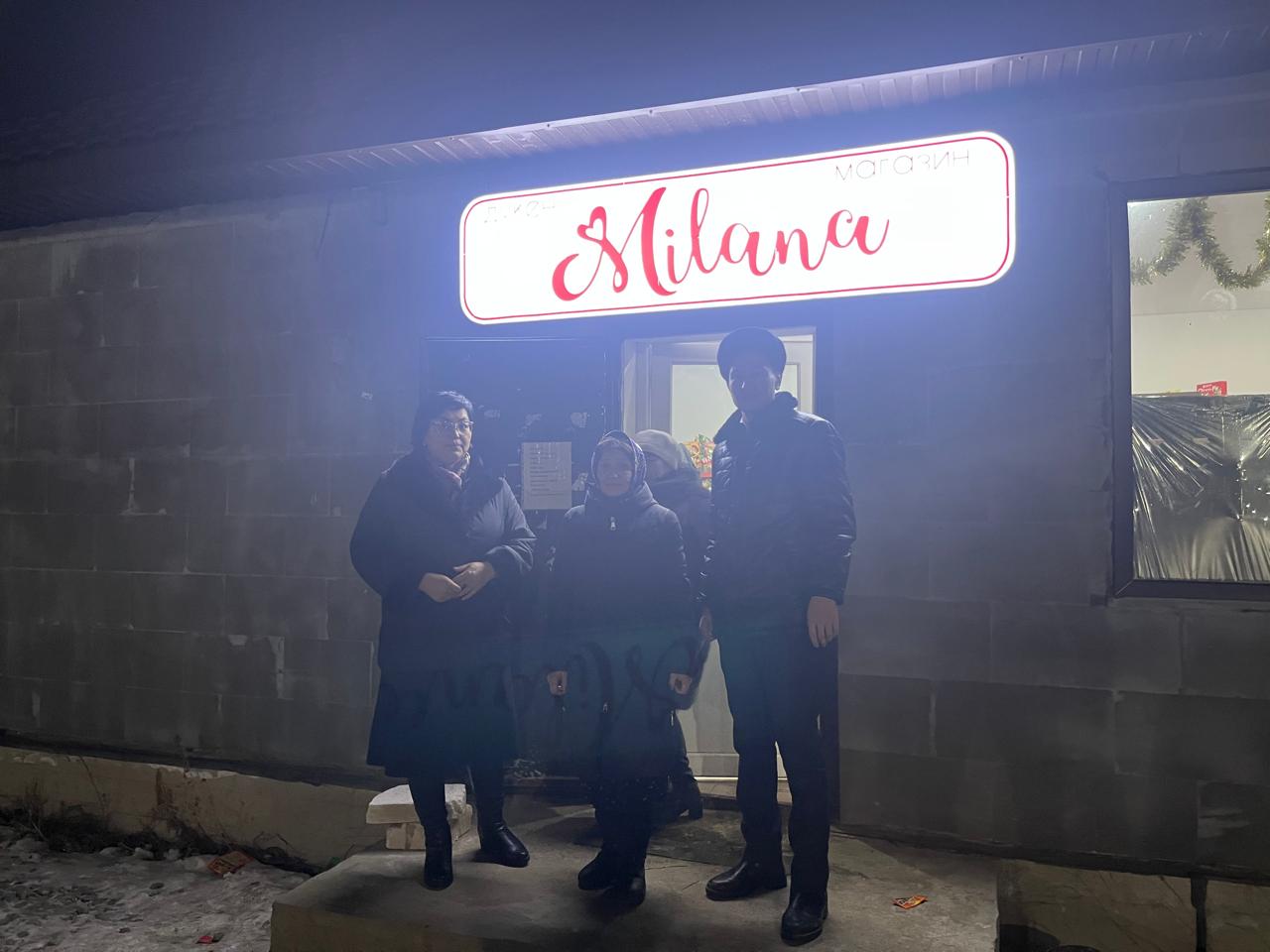 «№74 жалпы білім беретін орта мектеп» КММ
Қамқоршылық кеңесінің жұмыс жоспары 2024-2025 оқу жылы
Қамқоршылық кеңес жұмысының талдауы. Нәтижелер мен жоспарлар.
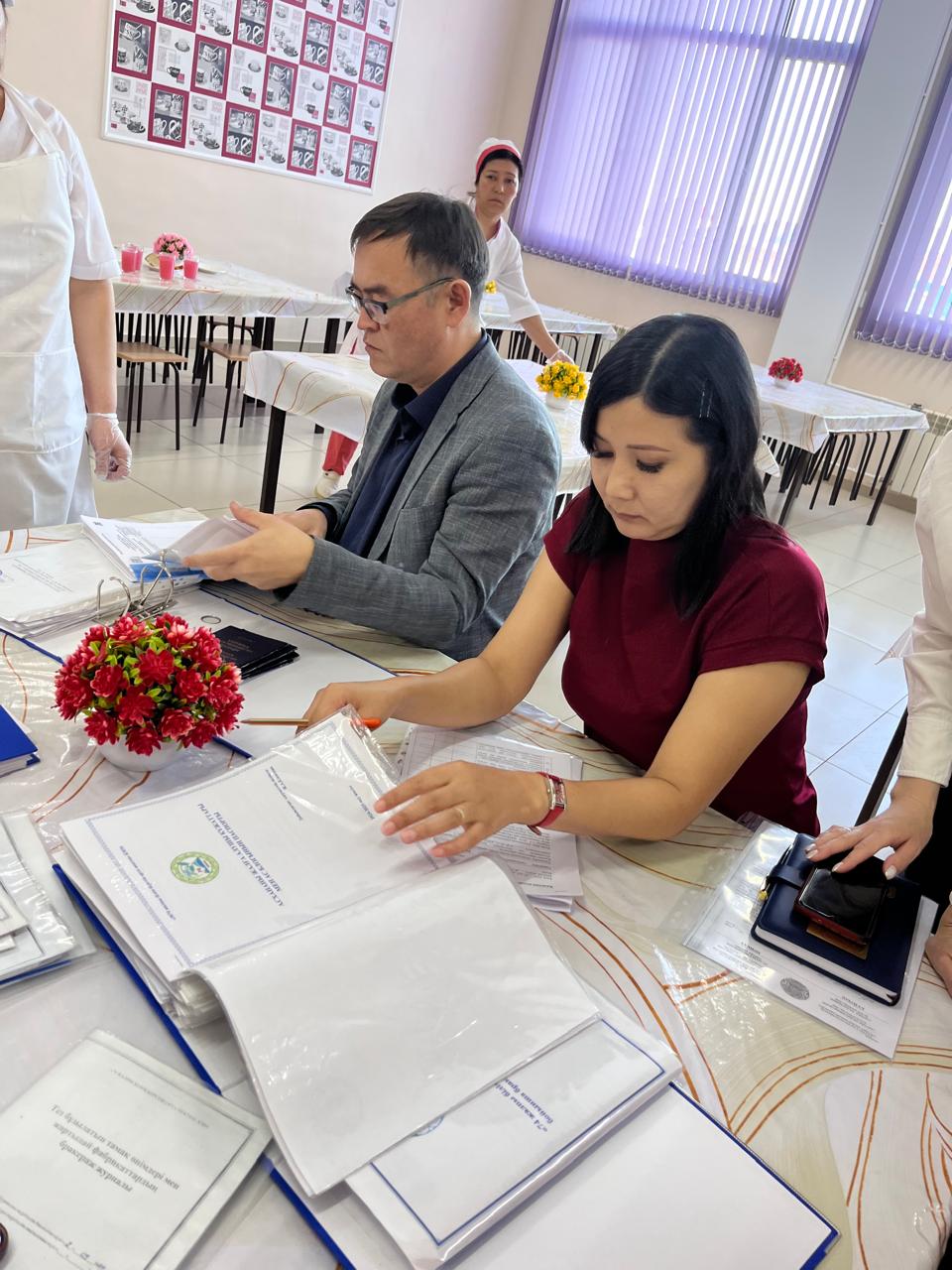 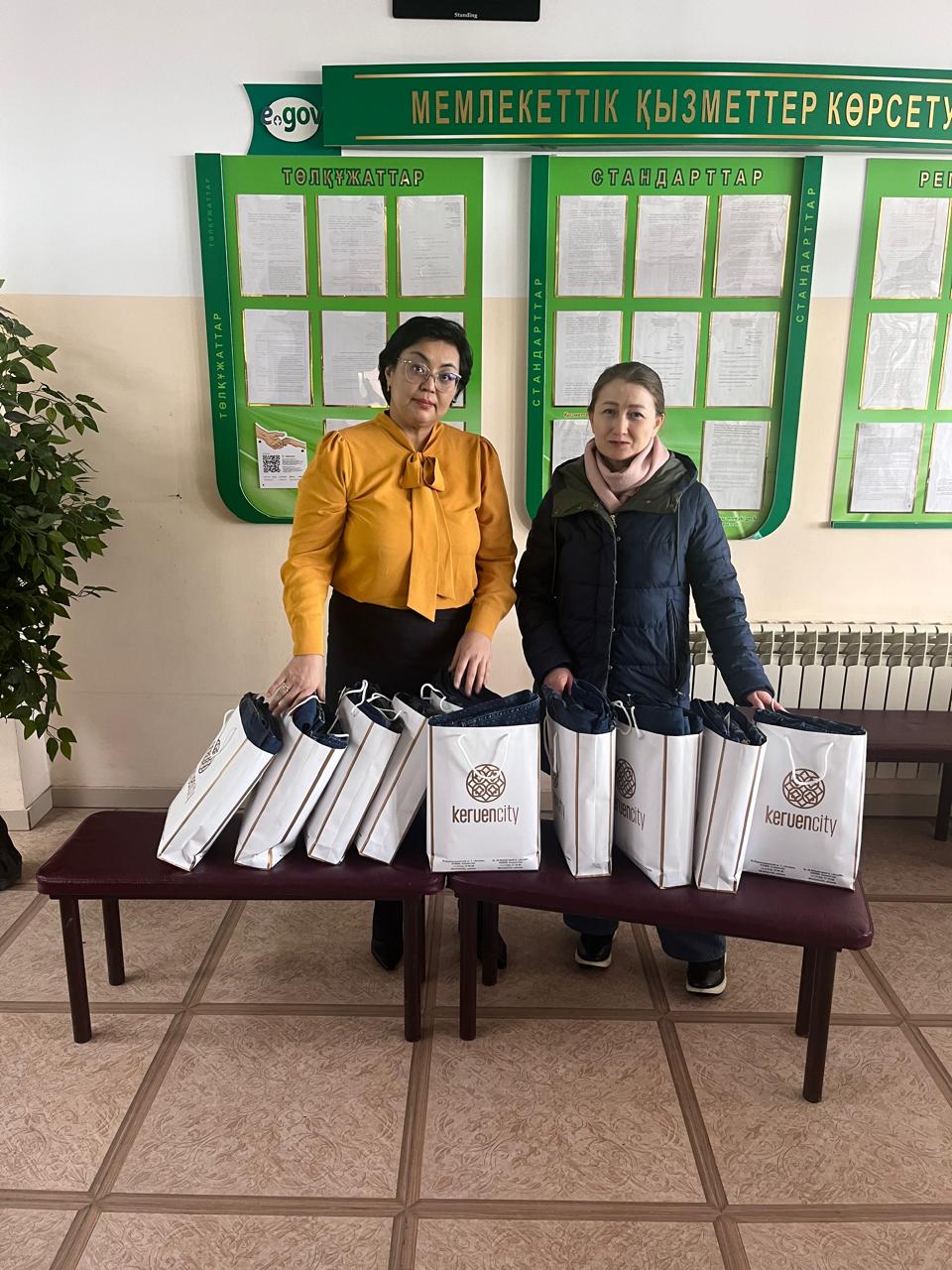 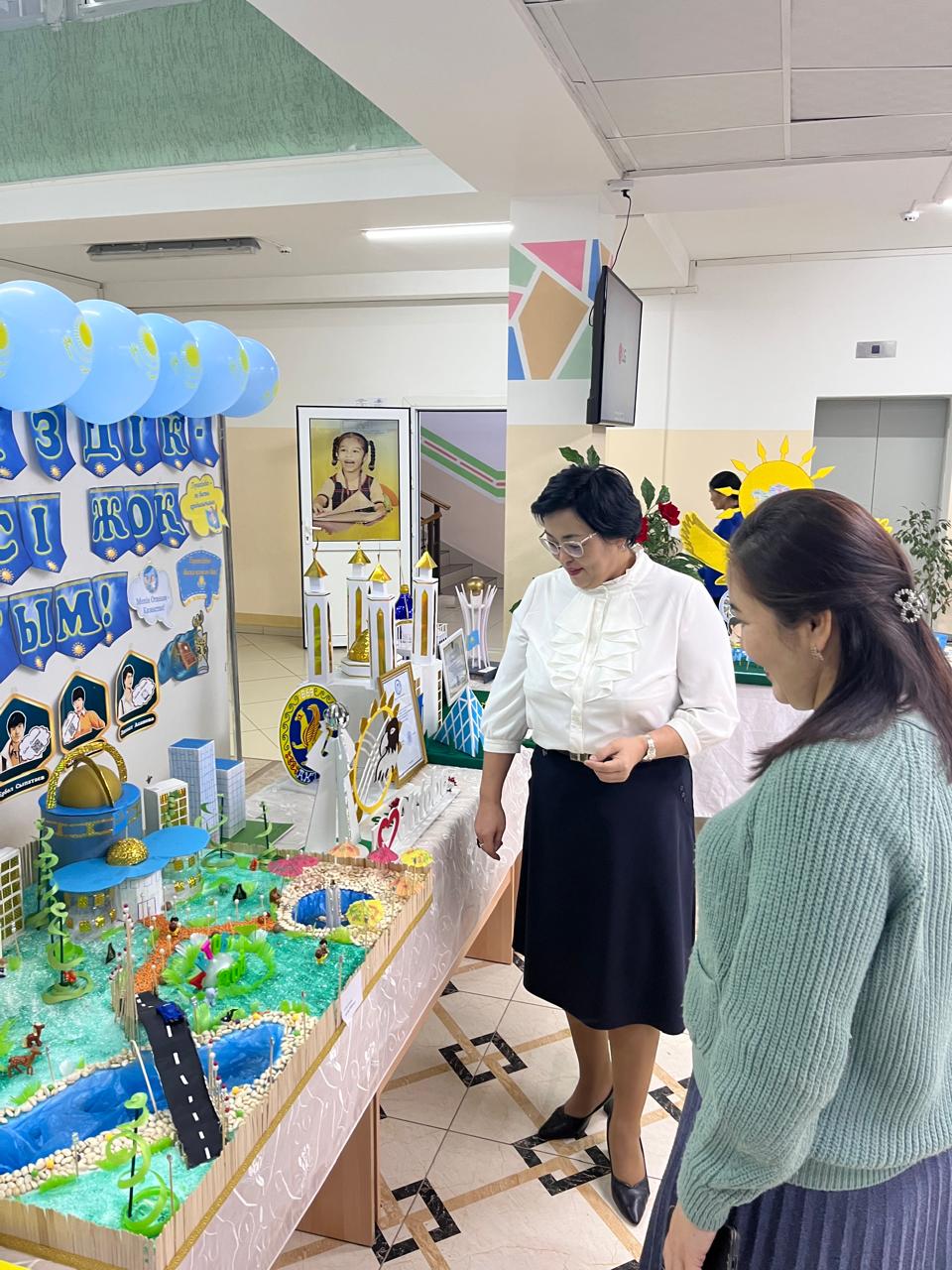 Қамқоршылық кеңес жұмысының талдауы. Нәтижелер мен жоспарлар.
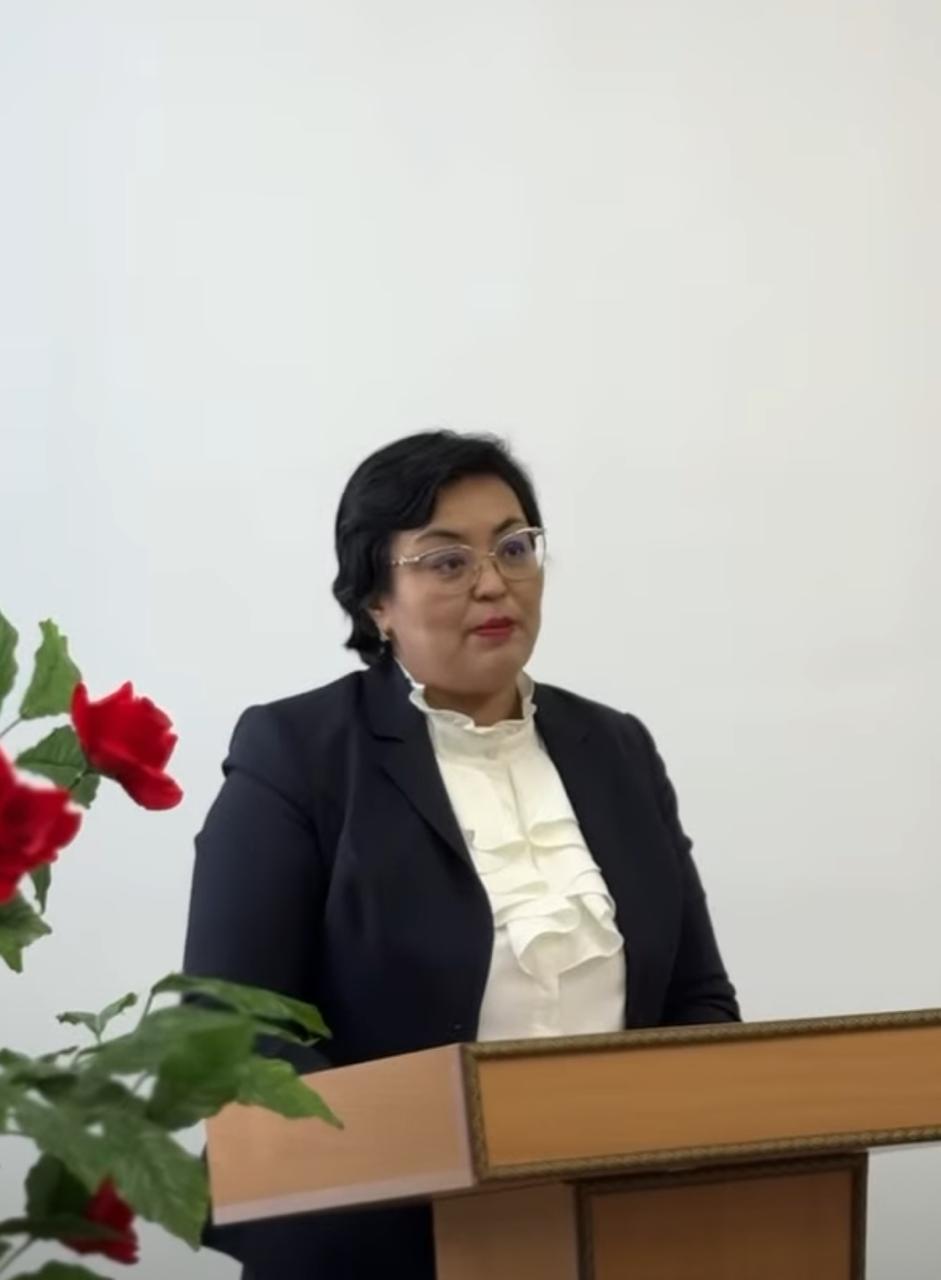 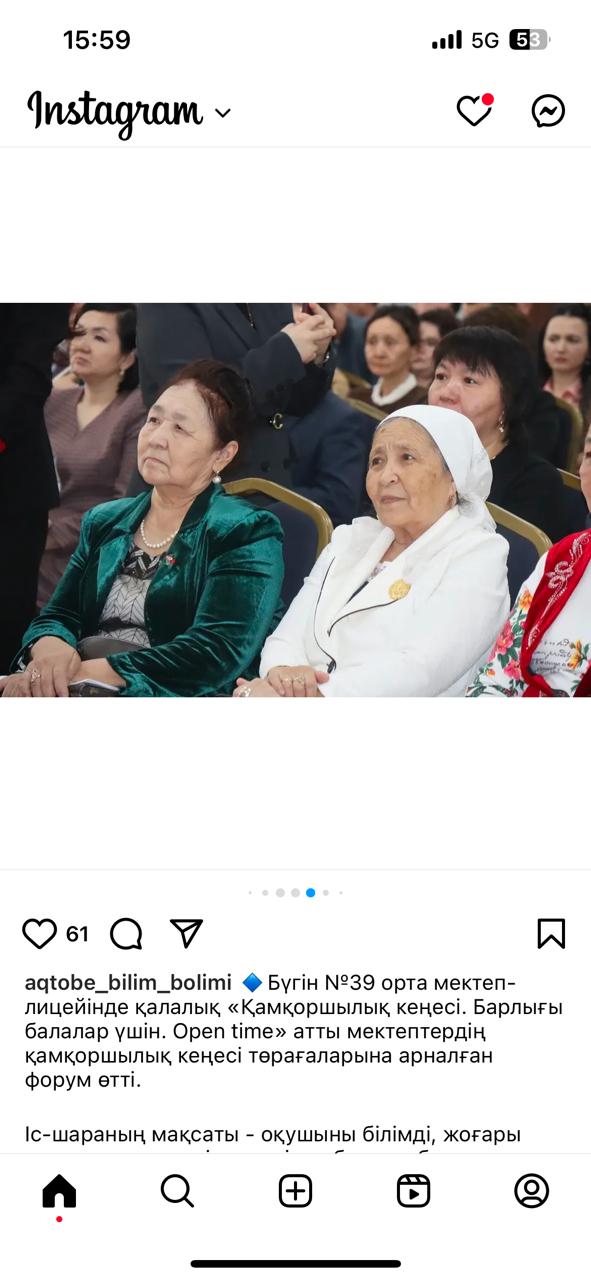 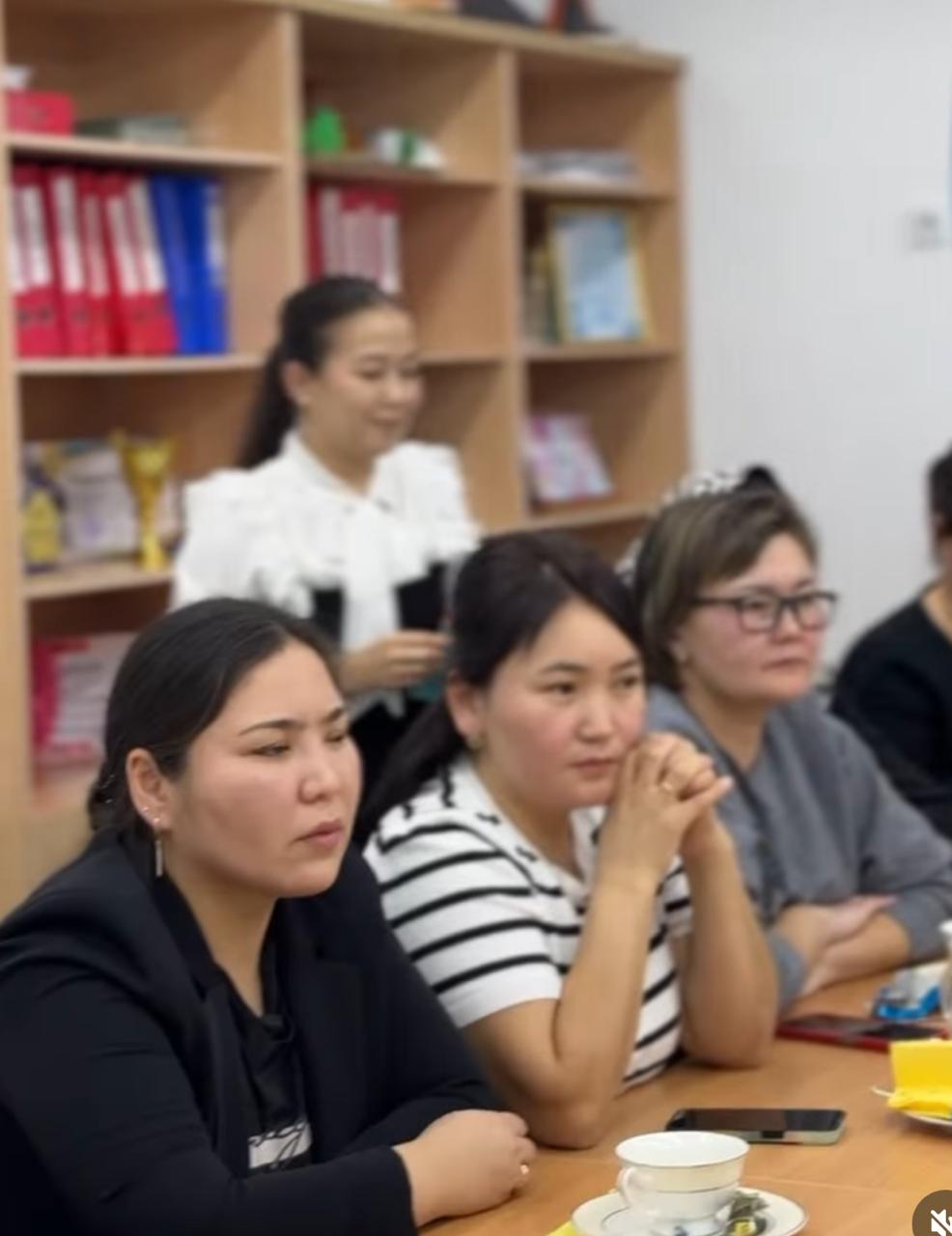 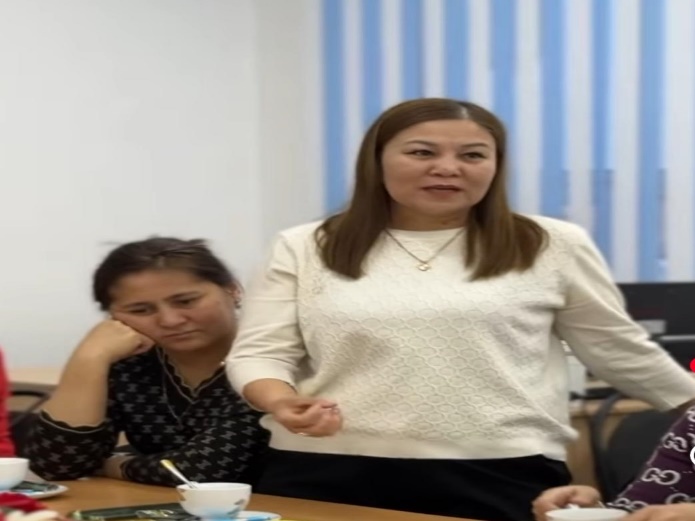 Қамқоршылық кеңес жұмысының талдауы. Нәтижелер мен жоспарлар.
Қамқоршылық кеңес жұмысының талдауы. Нәтижелер мен жоспарлар.
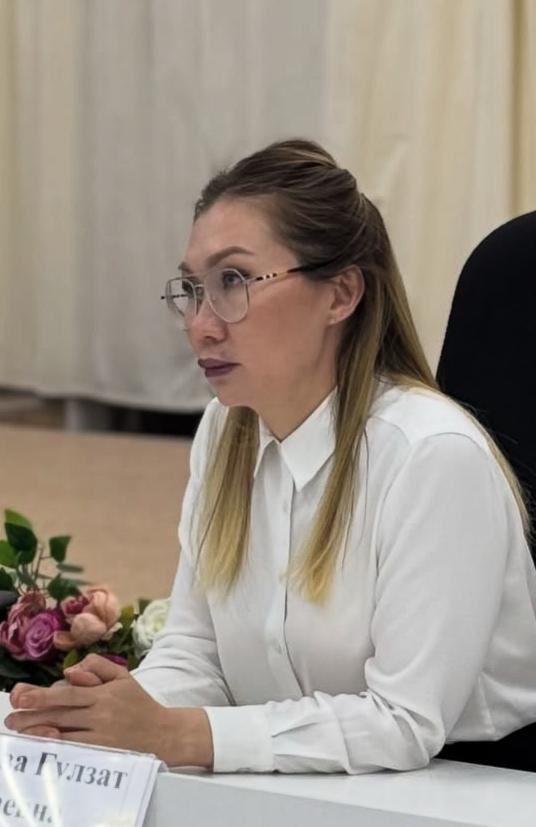 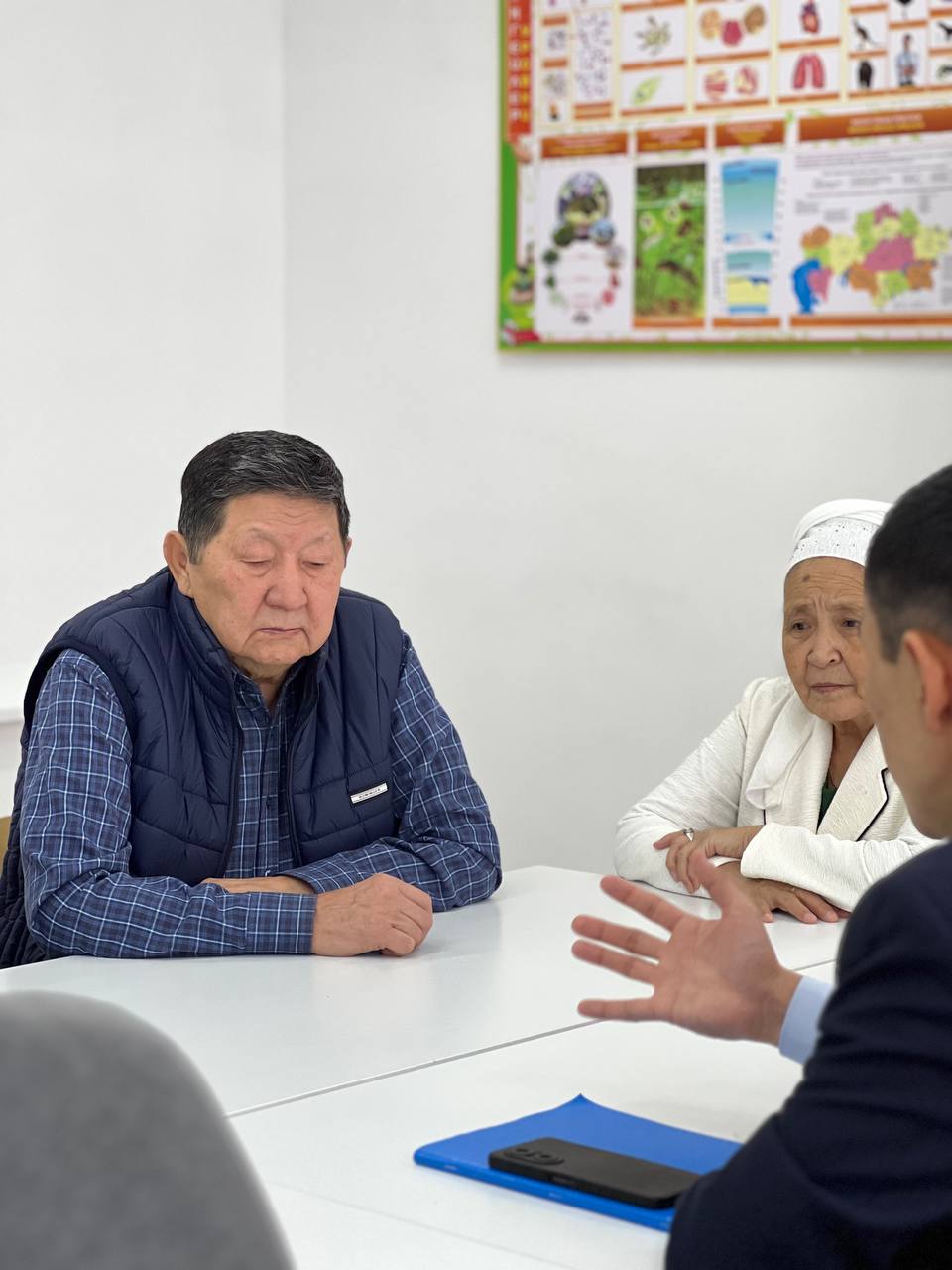 Қамқоршылық кеңестің жаңа құрамын бекіту
Мектеп оқушыларының әлеуметтік жағдайын анықтау жұмыстары, мектептің әлеуметтік паспортымен таныстыру.
Құқық  қорғау өкілдерімен бірлескен рейдтік шаралар
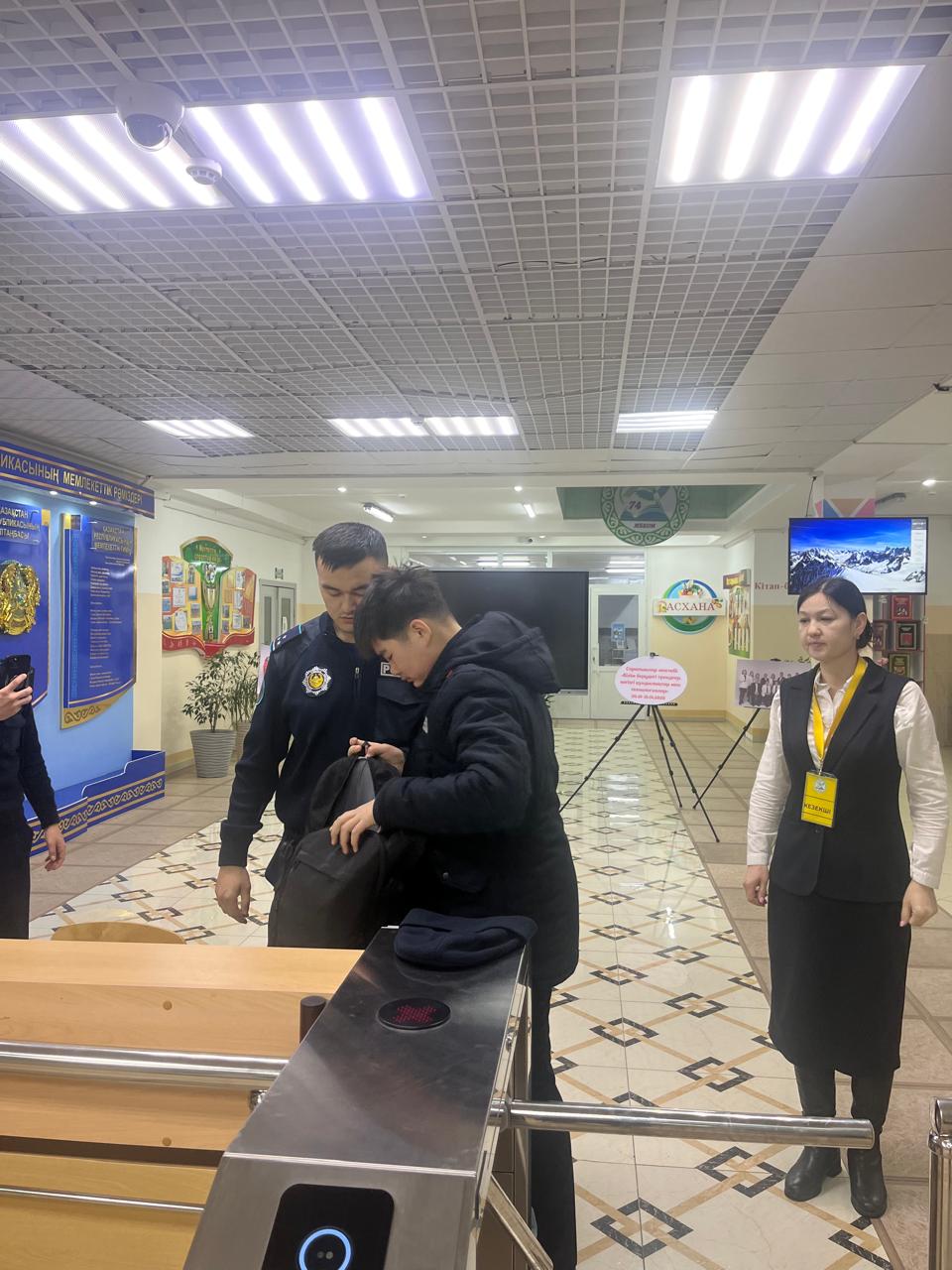 Қамқоршылық кеңесінің мүшелері оқушылардың ыстық тамақпен қамтылуын бақылап, асхана жұмыстарына тексеру жүргізді.
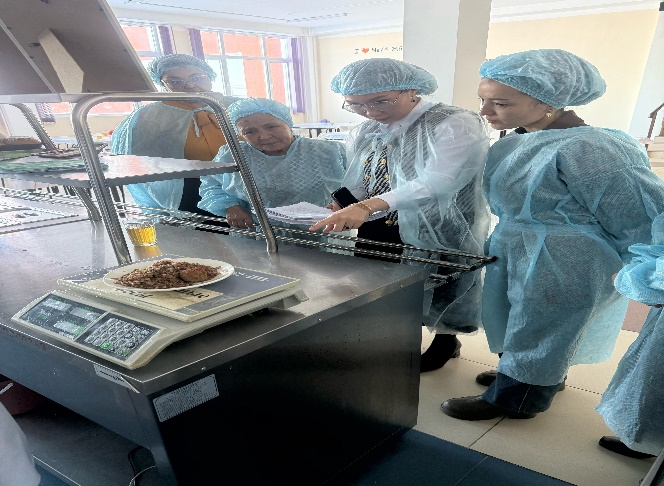 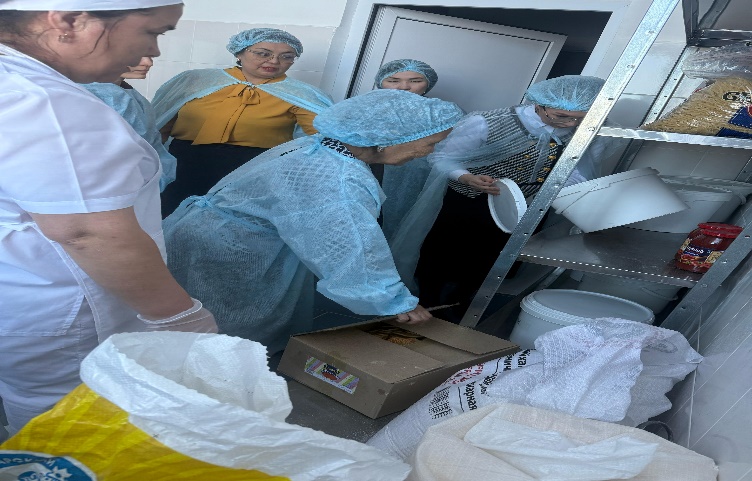 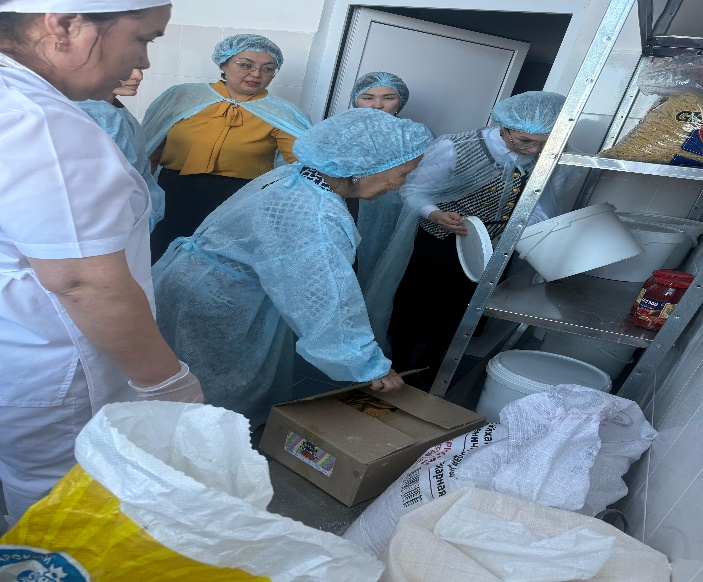 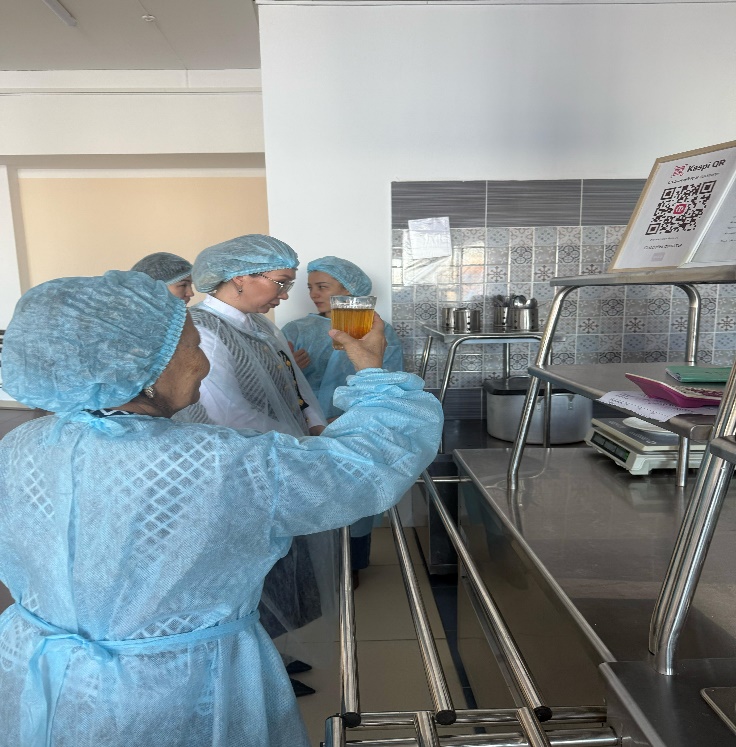 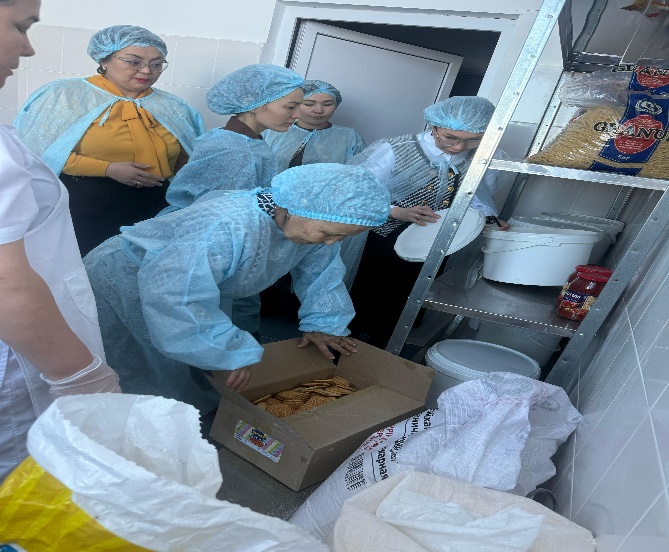 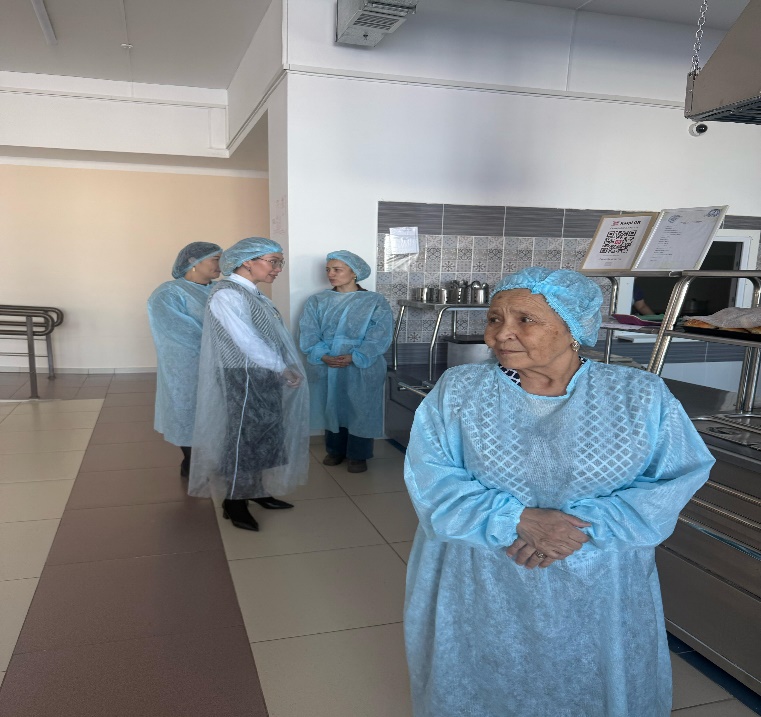